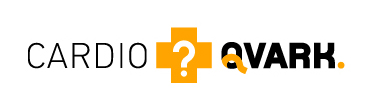 Персональный кардиомонитор — чехол для телефона
и технология «Врач с планшетом»
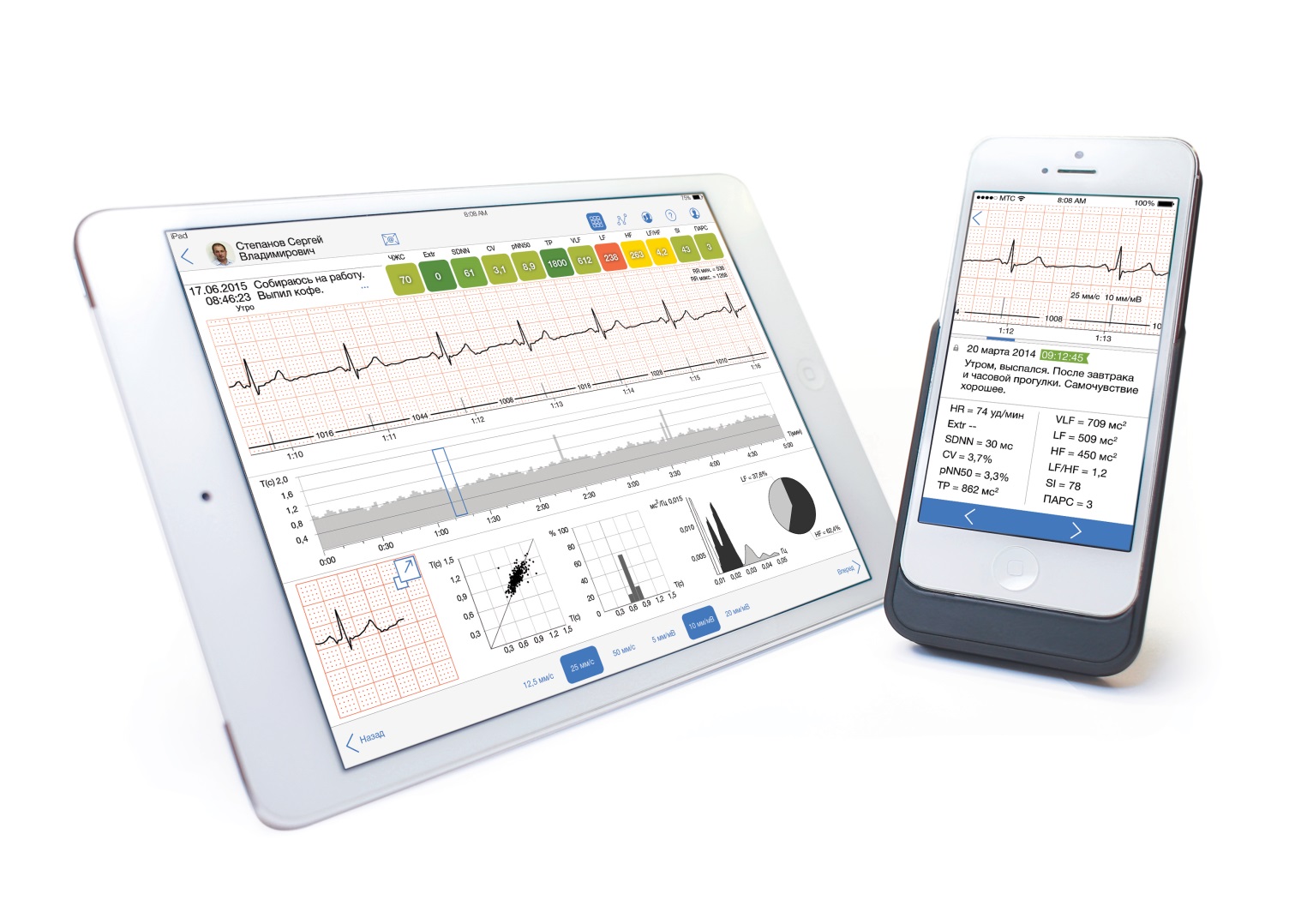 Садовский Сергей
www.cardioqvark.ru
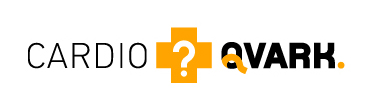 Персональный кардиомонитор — чехол для телефона
и технология «Врач с планшетом»
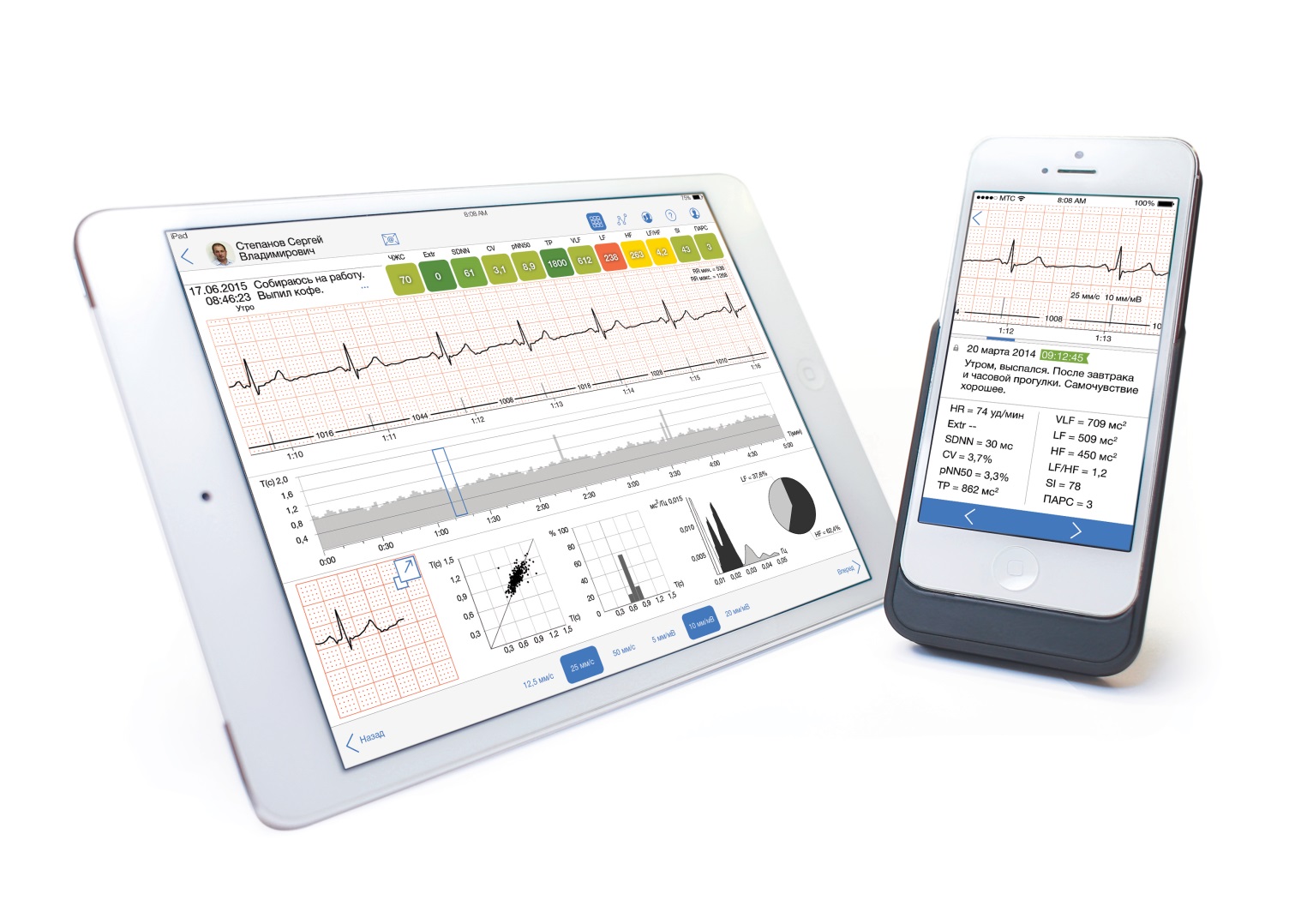 Садовский Сергей
www.cardioqvark.ru
[Speaker Notes: Добрый день! Меня зовут Сергей. Вот уже несколько месяцев я диванный-кардиолог. Многие из тех, у кого есть телевизор или интернет, мнят себя экономистами и политиками, те, кто купил дорогой фотоаппарат считают себя профессиональными фотографами. Мой же клинический путь начался с обретением кардиомонитора и методички “ЭКГ для всех”.]
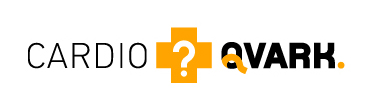 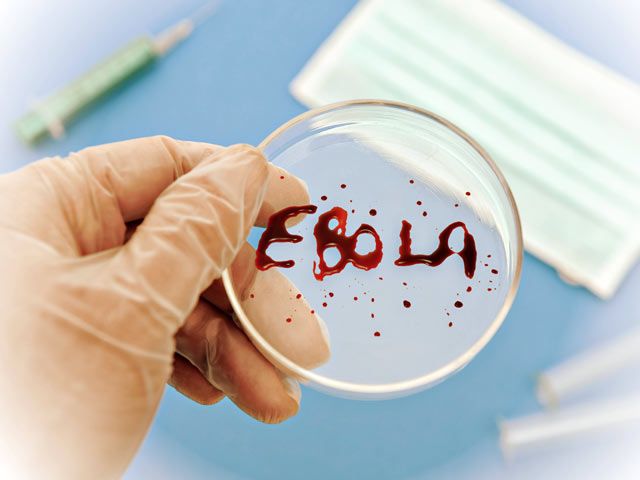 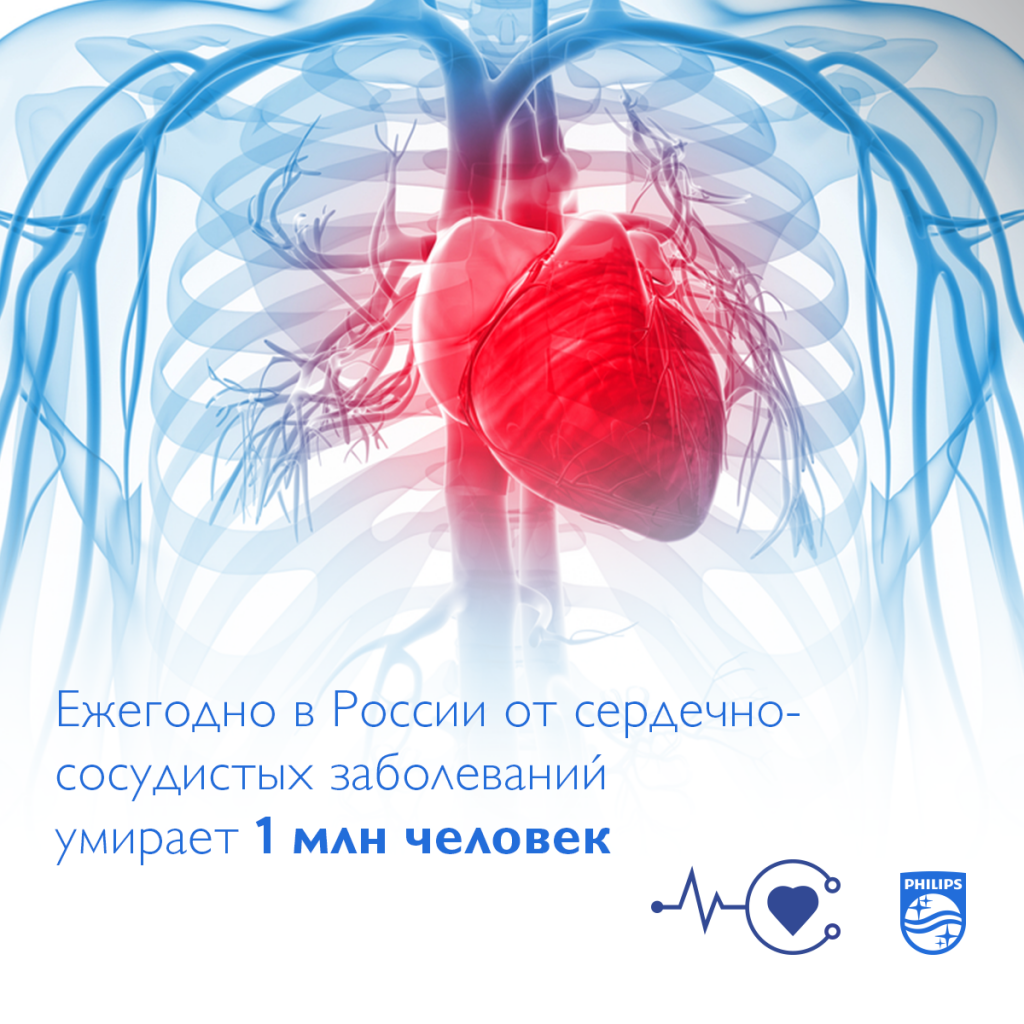 11 315 человек
17 000 000 человек
.
ВОЗ, 2015
[Speaker Notes: Совсем недавно мы все были свидетелями драмы мирового масштаба — эпидемии вируса Эбола. От Эболы за всё время погибло 11 тысяч человек. Эта ужасная проблема заслуженно занимала первые строчки в СМИ. 29 декабря 2015 года ВОЗ официально объявила об окончании эпидемии. ССЗ не вызывают такого резонанса в обществе, ежегодно уносят 17 млн. человеческих жизней. Это сопоставимо с населением крупного мегаполиса. ССЗ не являются вирусом или бациллой, ввести карантин невозможно, смертность продолжает расти. О том как можно помочь людям пойдёт речь в докладе.]
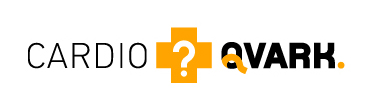 Масштаб бедствия:
2015г.
Мир
Россия
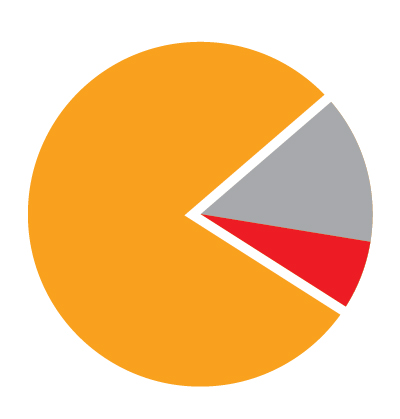 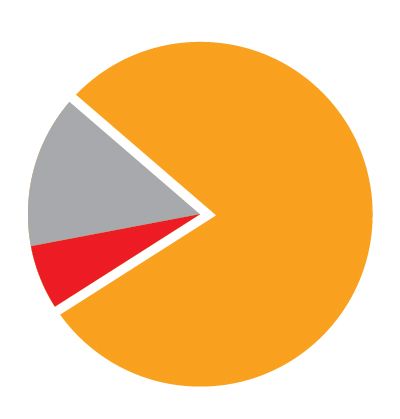 Смертность по причине невыявленных ранее ССЗ
15
1
250 млн.чел
22 млн.чел
Смертность по причине 
выявленных ранее ССЗ
2
0,3
Кардиологические больные
Сердечно-сосудистые заболевания, ВОЗ;
Здравоохранение, Федеральная служба государственной статистики.
[Speaker Notes: Посмотрите внимательно на этот слайд. Печальные данные таковы: среди умерших от ССЗ только меньше трети людей имели статус кардиологических больных при жизни, более двух третей погибших имели невыявленные ранее ССЗ заболевания.]
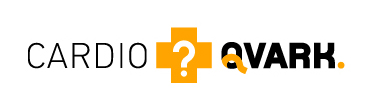 Анализ и оценка рынка:
2 200 $/год
2020: 58,8 млрд. $
66 000 руб./год.
2020: 140,8 млрд. руб.
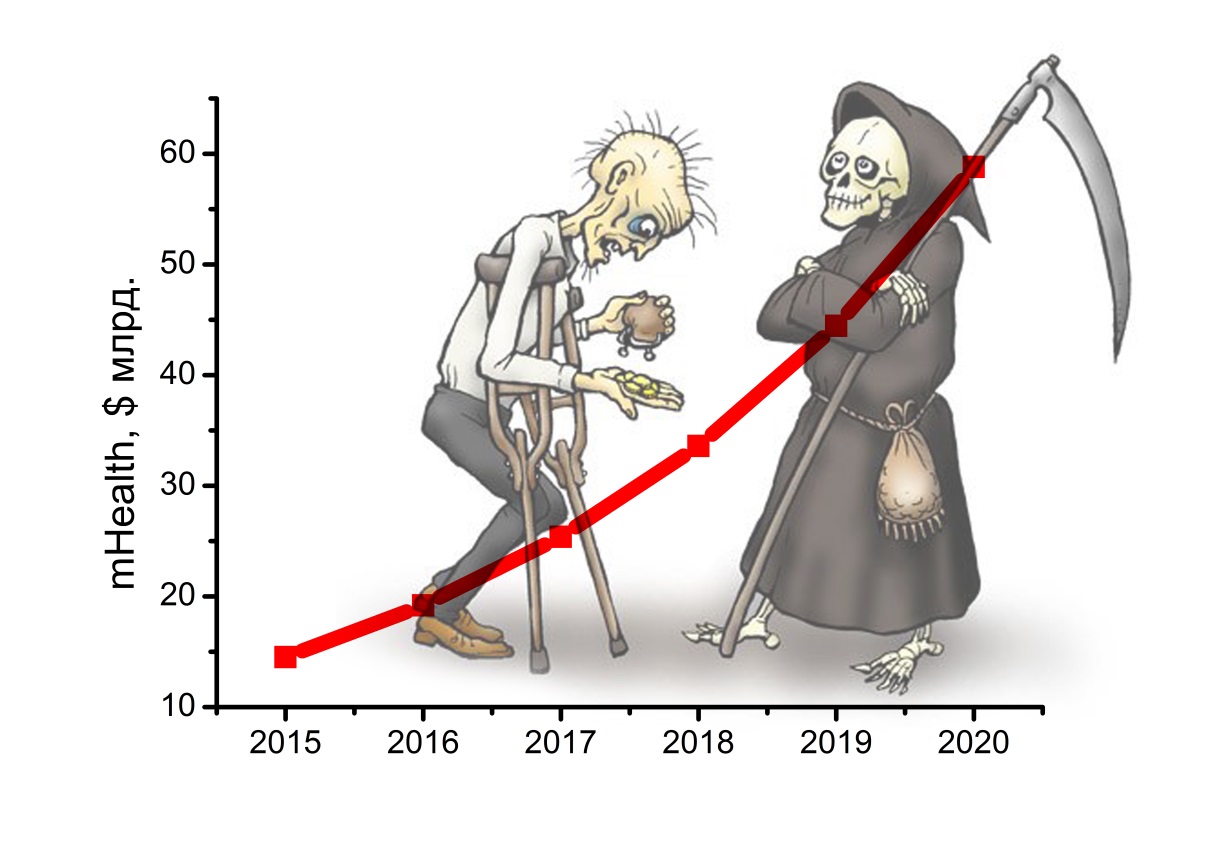 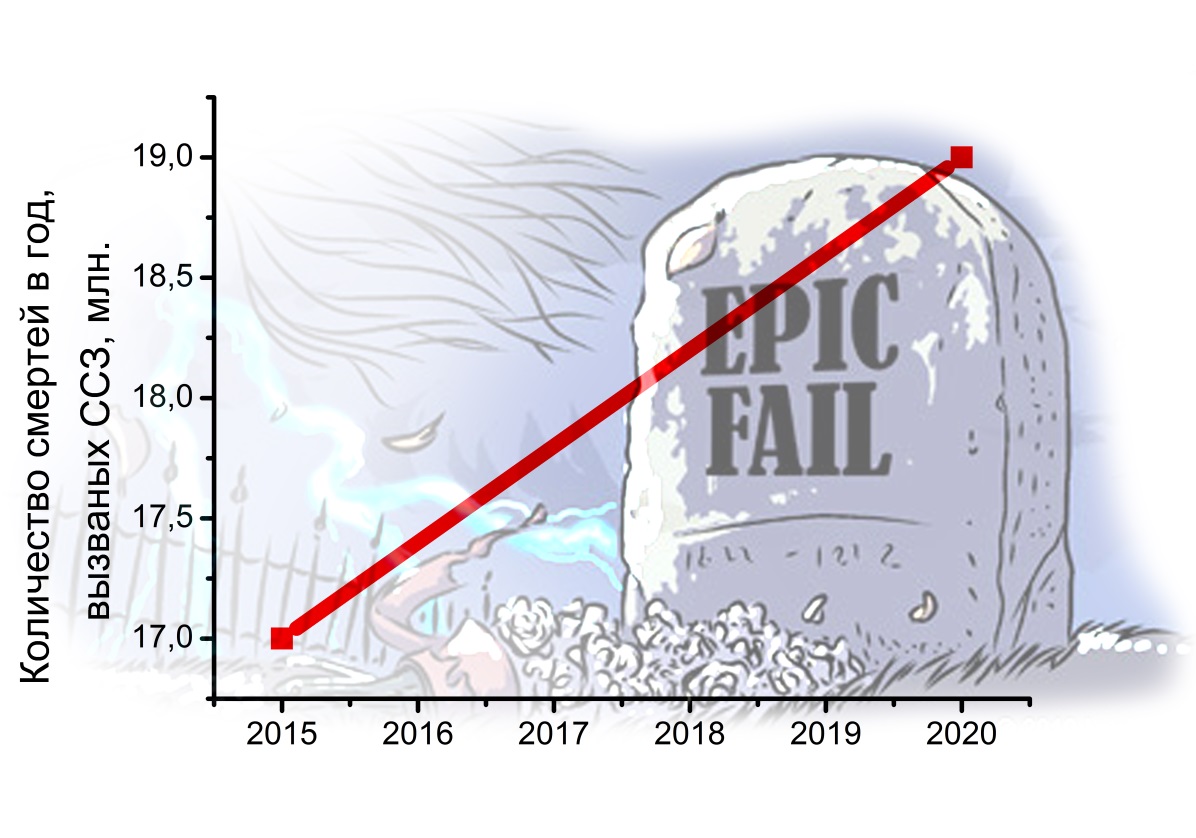 mHealth – новые возможности развития телекоммуникационных технологий в здравоохранении, АРМИТ; 
How Mobile Technology is Transforming Healthcare in the World`s Two Largest Economies, Brookings;
mhealth Tracker, GSMA;
Startup Health 2014 inSights; 
Сердечно-сосудистые заболевания, ВОЗ;
Здравоохранение, Федеральная служба государственной статистики.
[Speaker Notes: Стоимость платных медицинских услуг на человека в год в мире составляет 2200 долларов, в России — 66т.р. Электронное здравоохранение захватывает рынок по всему миру (к 2020 ожидаемый объем рынка мобильной медицины приблизится к 60 млрд. долларов по миру, и 140 млрд. рублей в России). mHealth определённо повышает качество жизни и продлевает её срок, тем временем по данным ВОЗ смертность от ССЗ продолжает свой рост.]
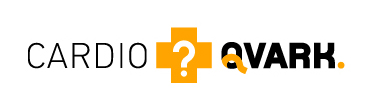 Проблематика:
>50% риск возникновения сердечно-сосудистых заболеваний.
ССЗ – основная причина смертности.
ЭКГ – первичный скрининговый метод оценки работы сердца. 
Отсутствие персонального инструмента для анализа/контроля.
Отсутствие удалённого мониторинга.
Решение:
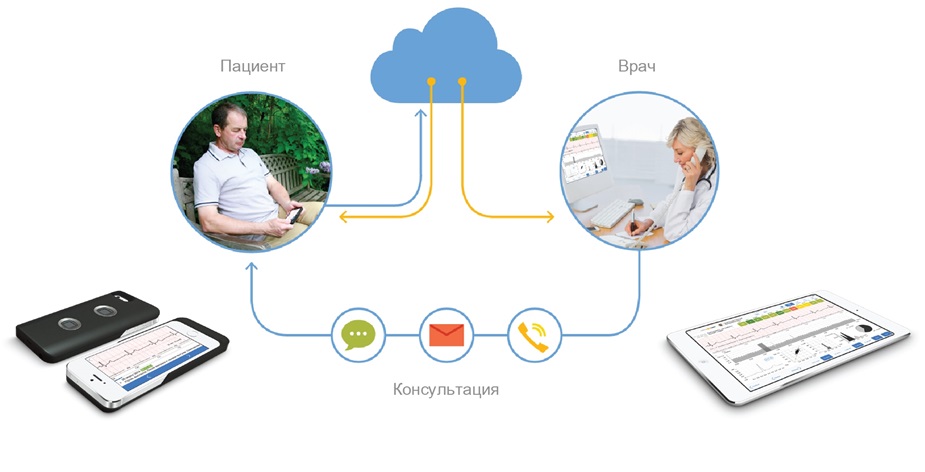 [Speaker Notes: Формулировка проблем следующая: 
1) высокий риск возникновения ССЗ, в том числе и в скрытой форме.
2) Электрокардиограмма является первичным скрининговым методом оценки работы сердца, однако доступна только для врача.
3) Нет доступного персонального инструмента для анализа и контроля болезней сердца.
4) Также нет и инструмента для постоянного удалённого контроля и поддержки пациентов с кардиологическими заболеваниями.
Кардиомонитор кардиокварк позволяет осуществлять постоянный мониторинг и поддержку пациентов с заболеваниями сердца практикующим врачом с планшетом.
Пациент самостоятельно регистрирует ЭКГ, видит основные показатели работы сердца в интуитивно-понятном виде, данные отправляются на сервер и доступны для врача. У врача есть собственный инструмент — планшет, в котором имеются расширенные функции для работы с кардиограммой. Особое внимание мы уделяем защите персональных данных.]
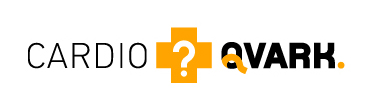 Применение CardioQVARK:
Здоровые люди:
Больные люди:
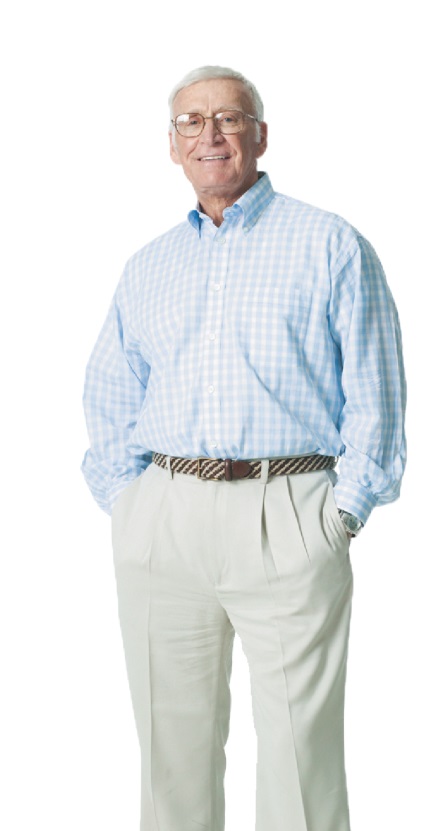 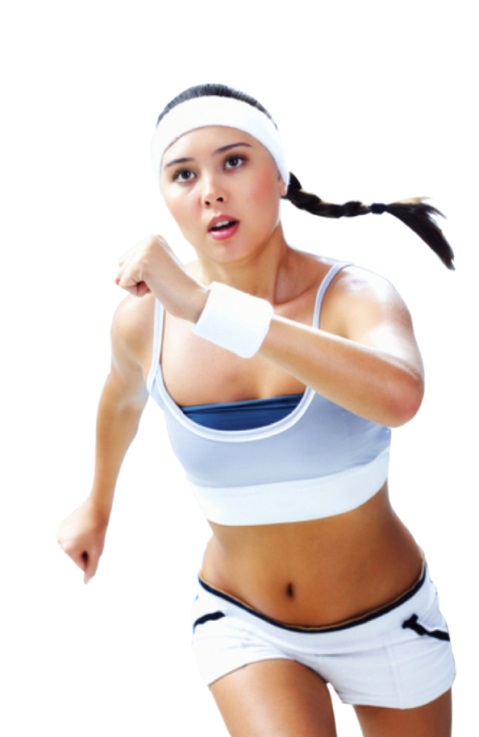 Получаемая информация:
ЭКГ I стандартного отведения от 30 сек до 5 мин.
Усредненный кардиоцикл.
12 параметров вариабельности сердечного ритма, их интерпретация и графики.
Распознавание экстрасистолии.
Распознавание фибрилляции предсердий. 
Распознавание импульсов электрокардиостимулятора.
Анализ морфологии кардиоцикла.
Клинические испытания: 
4 клиники, Москва
3 клиники, МО
[Speaker Notes: Многие ли из Вас за последние полгода или даже последние два года проходили диспансеризацию? На слайде люди условно поделены на две группы: здоровые и больные. Это может быть молодая и симпатичная девушка, которая ходит в солярий и посещает занятия по йоге или пенсионер, который всегда имел разнузданный стиль жизни, однако до профилактического осмотра нельзя уверенно утверждать, кто в какой группе находится. Сегодня у всех желающих есть возможность снять ЭКГ, приходите к нашему стенду 1-06. 
Здоровые люди могут отслеживать состояние и динамику ссс в бытовых условиях, во время и после физических нагрузок. Оценить нормальный ритм сердца и показатели вариабельности. Могут выявить ранние нарушения работы сердца.
Для больных людей доступна профилактика, наблюдение после операций и перенесенного инфаркта. Полезен людям с ССЗ, живущим в удалении от специализированной медицинской помощи. Помогает отслеживать эффект от приема лекарств, оценить ритм и частоту сердечных сокращений, отследить короткие приступы, не зафиксированные на стандартной ЭКГ.]
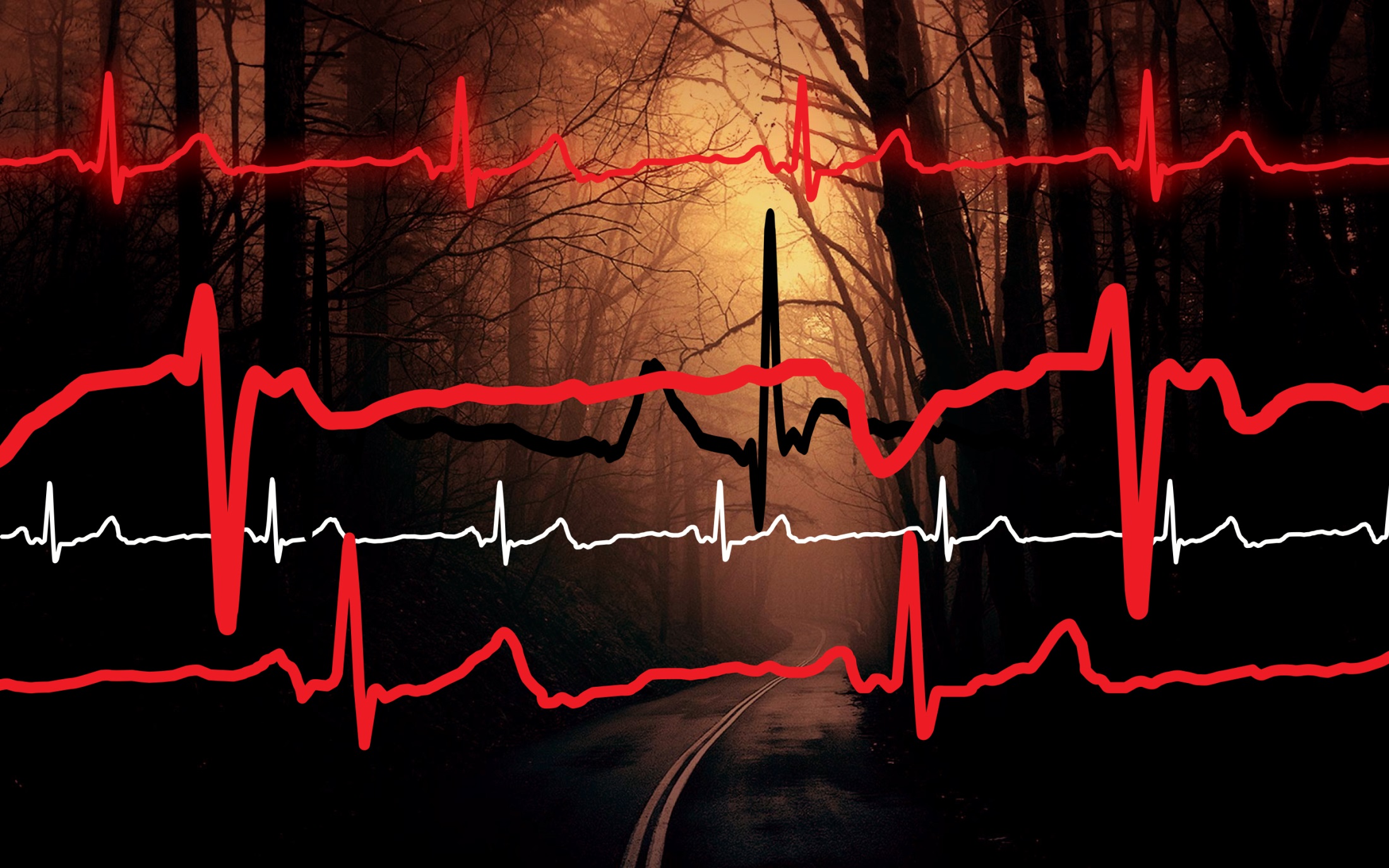 [Speaker Notes: На слайде показан не рецепт, выписанный врачом, а ЭКГ-сигнал. Для простых пациентов лента ЭКГ не понятна.]
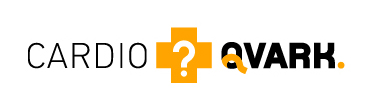 Клинические примеры:
Обследовано 816 пациентов:
в поликлиниках 
в стационарах  
в домашних условиях
11 000 кардиограмм
57 критических случаев
96 устройств
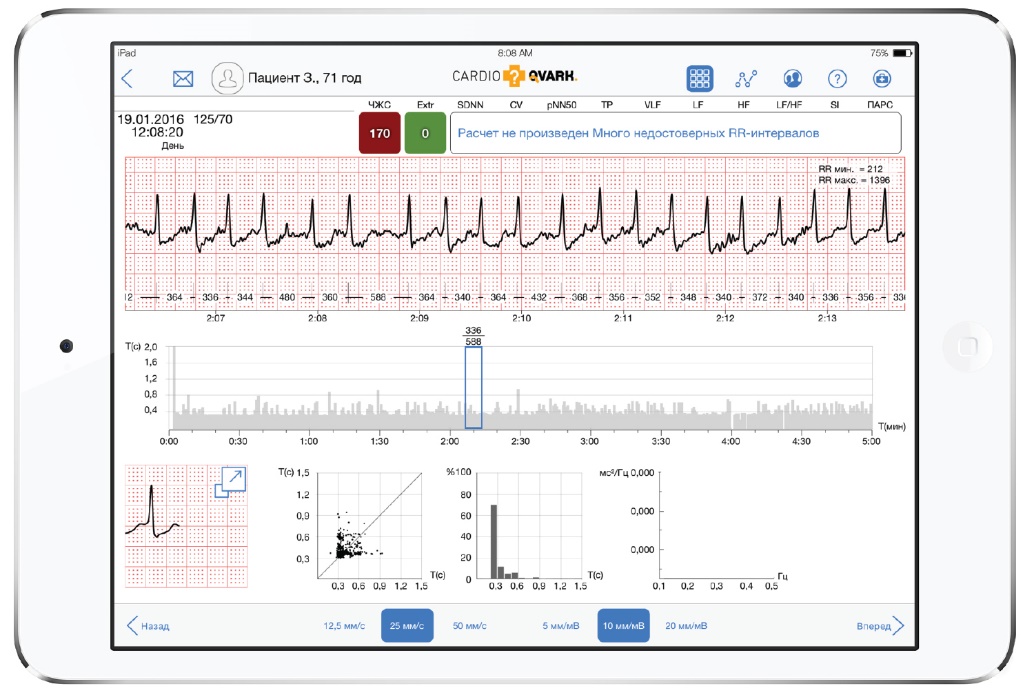 Фибрилляция предсердий
[Speaker Notes: Кардиокварк даёт основные показатели работы сердца в доступном виде и для врача, и для пациента. Всего обследовано 816 пациентов. Снято и обработано 11 000 кардиограмм, своевременно выявлено 57 критических случаев. Предлагаю кратко ознакомиться с примерами. На слайде показано приложение для врача и некоторые клинические случаи.]
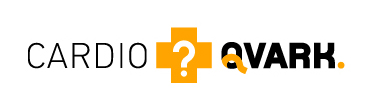 Клинические примеры:
Обследовано 816 пациентов:
в поликлиниках 
в стационарах  
в домашних условиях
11 000 кардиограмм
57 критических случаев
96 устройств
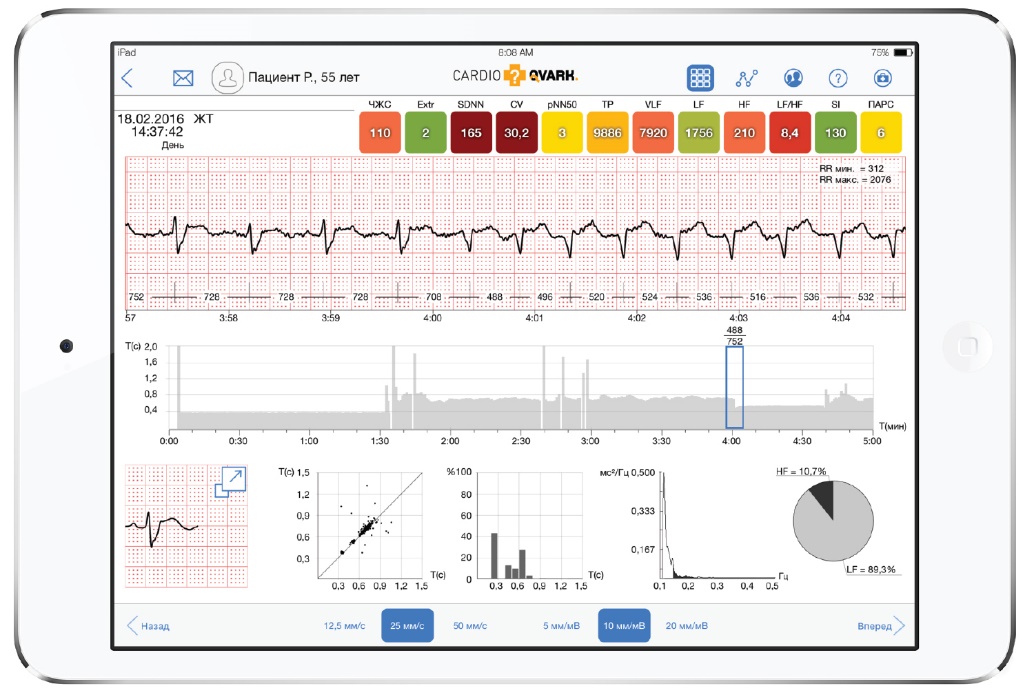 Постмиокардический кардиосклероз, смена ритма с синусового на ускоренный кардио-вентрикулярный
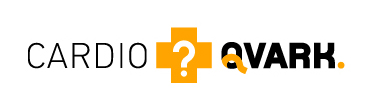 Клинические примеры:
Обследовано 816 пациентов:
в поликлиниках 
в стационарах  
в домашних условиях
11 000 кардиограмм
57 критических случаев
96 устройств
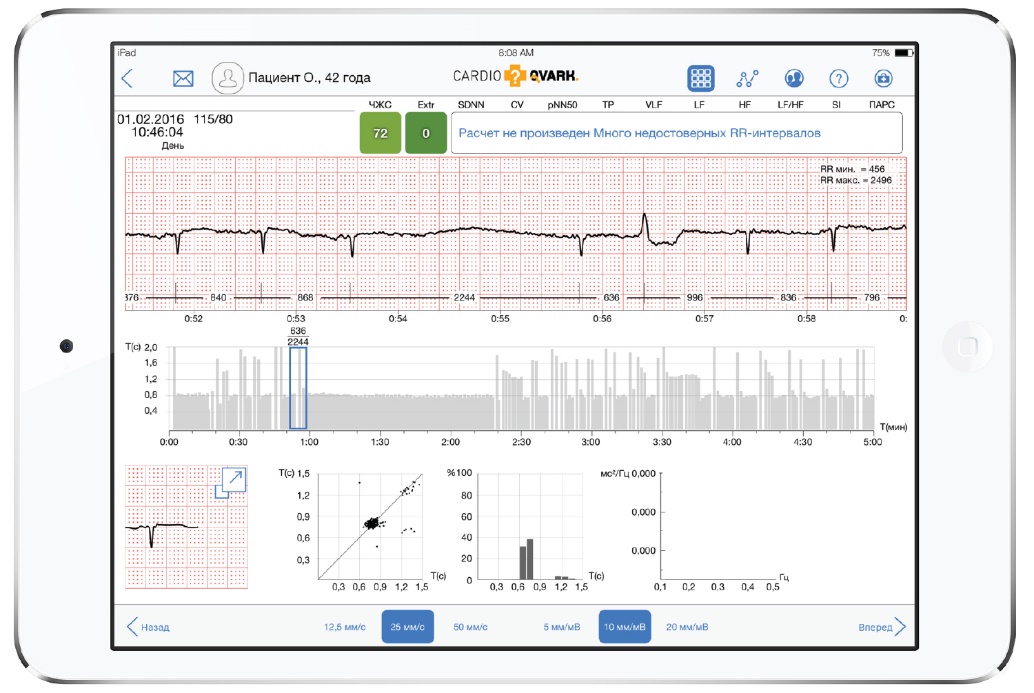 Пауза ритма
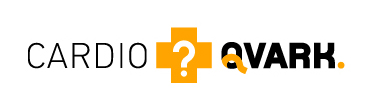 Клинические примеры:
Обследовано 816 пациентов:
в поликлиниках 
в стационарах  
в домашних условиях
11 000 кардиограмм
57 критических случаев
96 устройств
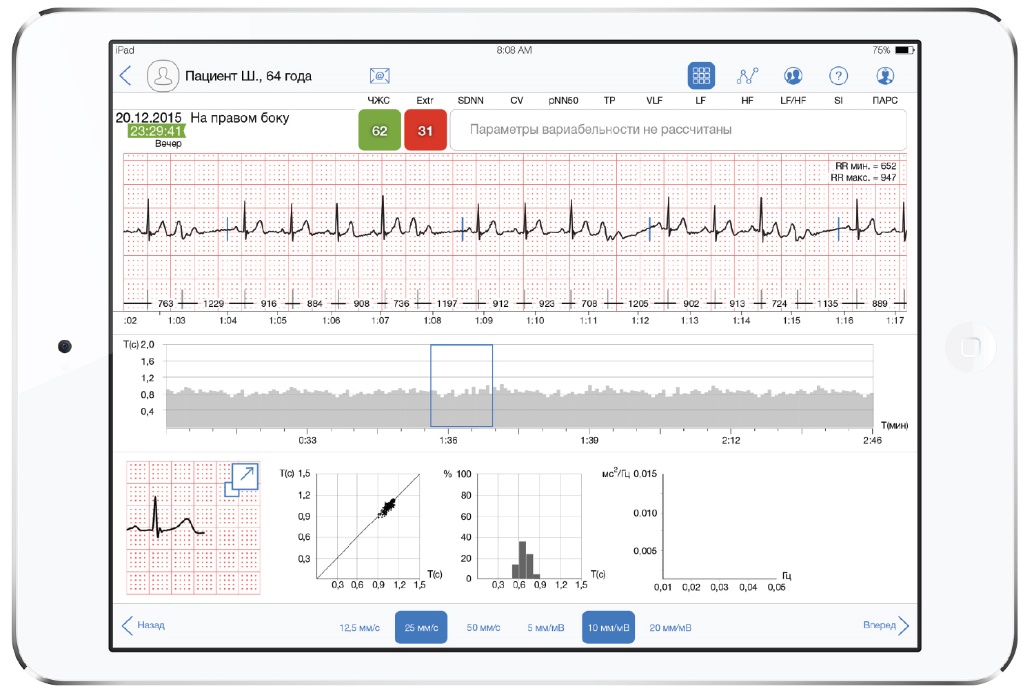 Желудочковая экстрасистолия при имплантированном кардиостимуляторе
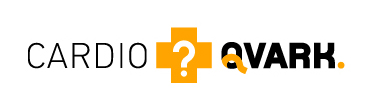 Сравнение работы CardioQVARK и других медицинских кардиографов:
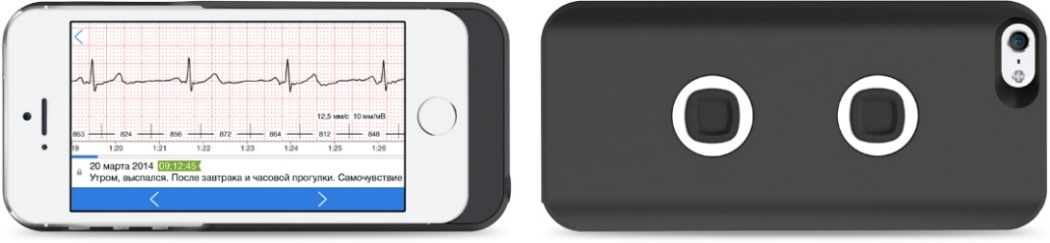 312 пациентов
7 кардиографов
Пациент С., 40 лет
Синдром слабости синусового узла, синкопальные, предсинкопальные состояния, кардиостимулятор Medtronic.
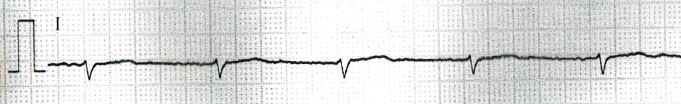 Kenz Cardico 1210
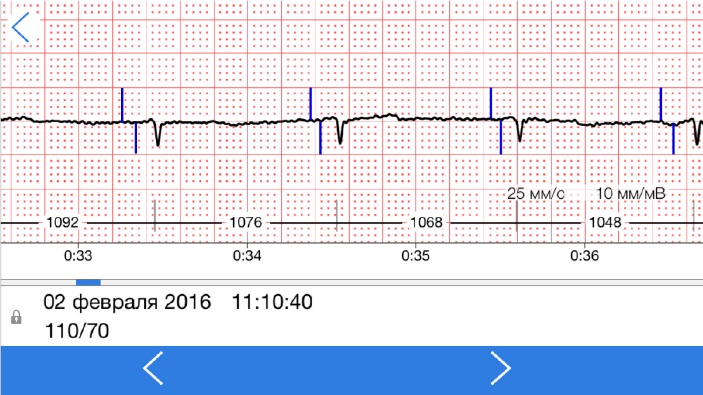 CardioQVARK
Регистрация импульсов кардиостимулятора в реальном времени
[Speaker Notes: В ходе проведенных добровольных клинических испытаний сопоставлены ленты ЭКГ 312 пациентов разного пола и возраста полученные с помощью кардиомонитора кардиокварк с лентами семи медицинских кардиографов принятых на вооружение в обычных больницах и клиниках. Точность сопоставима.]
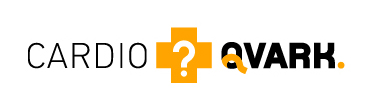 Сравнение работы CardioQVARK и других медицинских кардиографов:
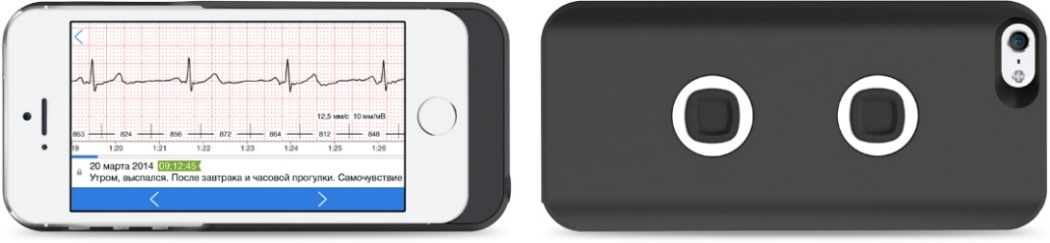 312 пациентов
7 кардиографов
Пациент К., 67 лет
Постоянная форма фибрилляции предсердий.
Kenz Cardico 1210
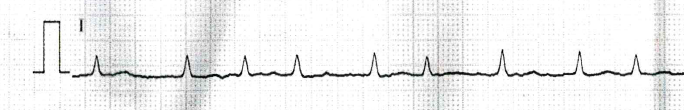 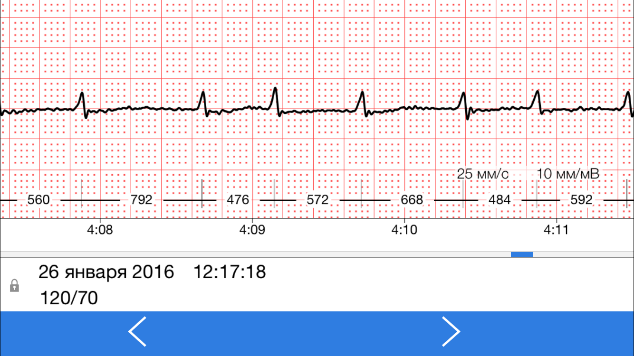 CardioQVARK
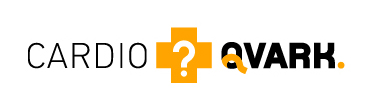 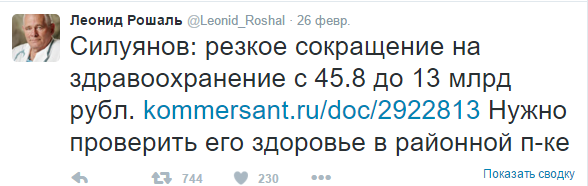 [Speaker Notes: Предлагаю перейти к следующей проблеме. В настоящее время врач в связи со скромной оплатой труда, вынужден работать в двух-трёх местах и по сути не может иметь частной практики. С другой стороны, из-за тотального сокращения бюджета и падения уровня предоставляемых услуг всё больше пациентов выбирают частную медицину. Наступает время mHealth и виртуальных госпиталей, и, мы надеемся, это может кардинально изменить жизнь в лучшую сторону не только пациентов, но и врачей.]
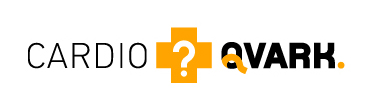 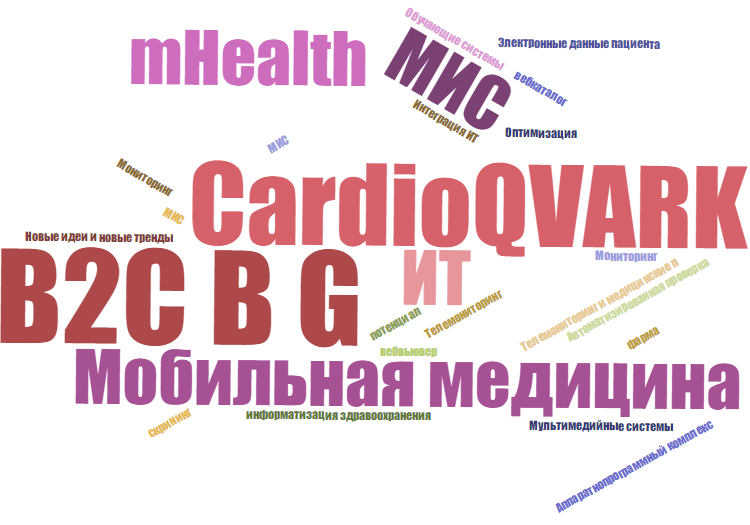 [Speaker Notes: Кардиокварк является комплексным решением с моделью: бизнес для потребителя, бизнеса и государства.
Для пациента — это инструмент для регистрации ЭКГ в любом месте и в любое время с медицинской точностью. Автоматическая обработка данных и мгновенное получение результатов. Контакт с личным врачом. Получение экстренной медицинской помощи. Контроль приема лекарств и реабилитации.
Для врача — удаленный мониторинг и поддержка пациента с кардиологическими заболеваниями. Получение результатов в режиме онлайн. Контроль терапии и обратная связь с пациентом. 
Для бизнеса — повышение качества и расширение ассортимента услуг в мед. организациях. Апробация или клиническое испытание лекарств. Снижение затрат. Повышение эффективности страховых организаций. Диспансеризация предприятий.
Для государства — создание национальной системы скрининга кардиологических заболеваний. Улучшение качества жизни населения. Снижение смертей и инвалидности населения. Экономия бюджетных средств. 
На слайде представлено немного отредактированное облако тегов по материалам АРМИТ. По большинству озвученных на конференции тем или продуктам, представленным в зале, у нас есть точки соприкосновения. Мы предлагаем вам сотрудничество, давайте эффективно взаимодействовать.]
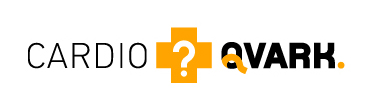 Конкуренция:
Портативные кардиомониторы, снимающие ЭКГ по I стандартному отведению.
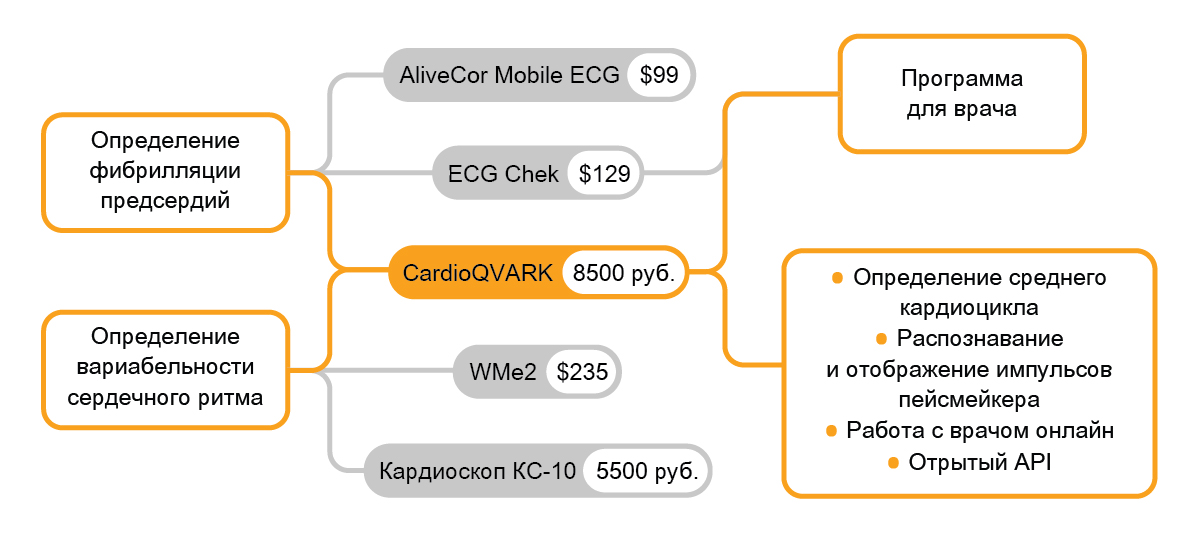 Ключевые отличия CardioQVARK:
Технология «врач с планшетом».
Пациенты с имплантированными антиаритмическими устройствами (электрокардиостимуляторами).
Открытый интерфейс для сторонних разработчиков (API)
[Speaker Notes: С проектом кардиокварк выгодно сотрудничать и в силу конкурентных преимуществ. Важными отличиями является: технология врач с планшетом, ведение пациентов с антиаритмическими устройствами и открытый интерфейс для сторонних разработчиков API.]
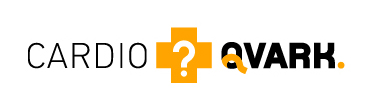 Выход на рынок и коммерциализация:
Потенциальные потребители:
Частные лица.
Учреждения здравоохранения.
Бизнес.
Привлечение и удержание клиентов: 
Реклама: пациенты, врачи.
Программы здравоохранения.
Каналы монетизации:
Компании, проявившие интерес к CardioQVARK:
Частные клиники и стационары.
Фармацевтические компании.
Экстренная медицинская помощь.
I: Продажи устройства.
II: Сервис для пациентов;
    Партнерские программы.
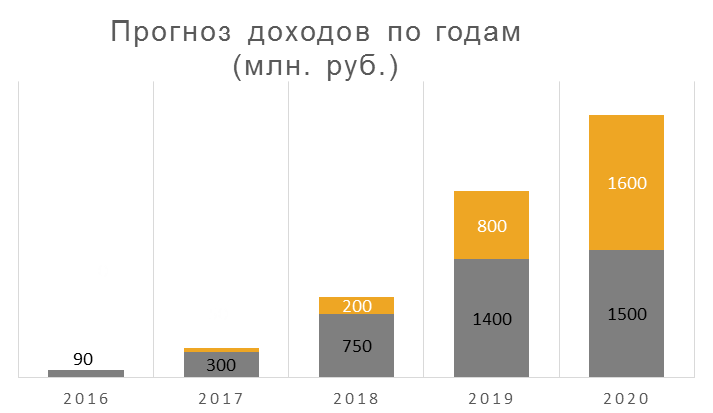 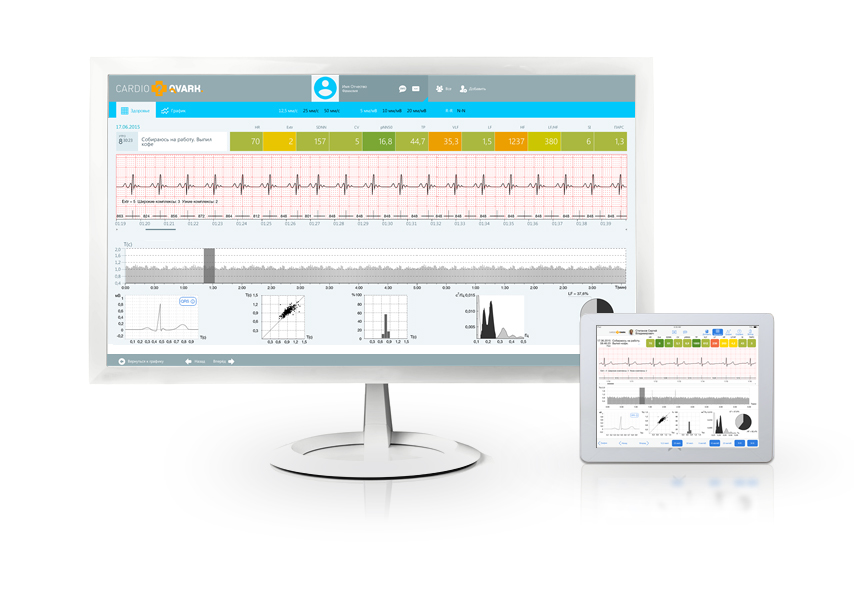 [Speaker Notes: Развитие проекта мы видим именно в направлении сервиса, предоставлении услуг и участии партнёрских программах. Мы постепенно расширяем функционал приложения и количество определяемых параметров. Уже сейчас нами заинтересовались клиники К+31 и Будь здоров, фармацевтические компании Файзер, джиэнджи, Санофи-авентис, федеральное медико-биологическое агентство.]
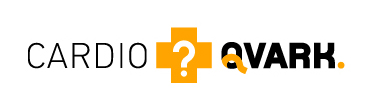 Развитие проекта:
Планы:
2016:
30 000 кардимониторов.
Получение РУ МИ и Apple MFI. 
Расширение модельного ряда.
Самоокупаемость.
2017-2018:
Выход на рынки стран ТС и Восточной Европы.
Клинические испытания (США и Западная Европа). 
2018-2020:
Выход на мировой рынок. 
Выход на IPO.
С 2014г. - до настоящего времени:
Серийное изделие для iPhone 5/5S/6/6S.
Тестовая партия 100 серийных образцов.
Разработано программное обеспечение и алгоритмы обработки/анализа кардиосигнала.
Обследовано 1 300 человек. Снято 11 000 кардиограмм.
Получение Apple MFI и РУ МИ. 
4 патента программы для ЭВМ, 2 заявки на патент полезной модели, 5 заявок на патент промышленного образца, 1 заявка на международный патент PCT полезной модели.
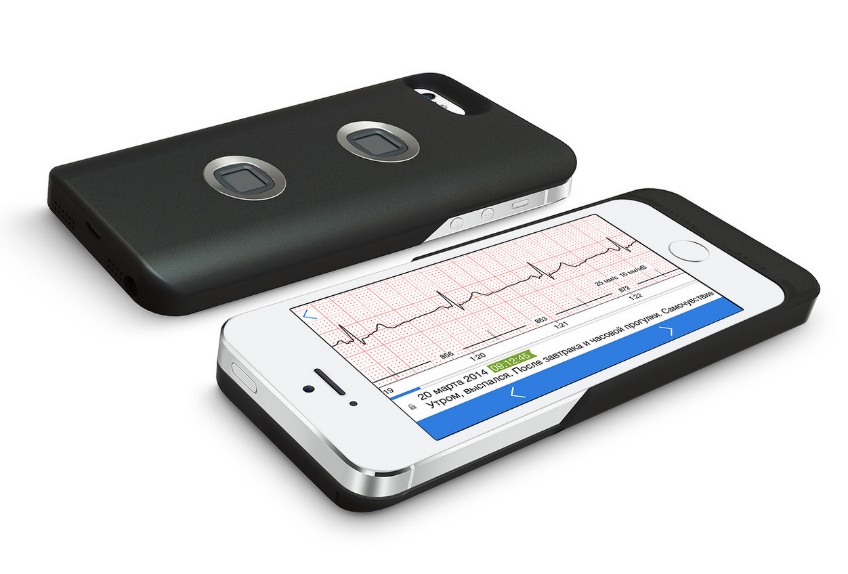 [Speaker Notes: В настоящее время мы создали серийное изделие для iPhone. Серийная партия первого квартала этого года в 1000 устройств полностью зарезервирована. Разработано программное обеспечение для врачей и пациентов — приложения и облачный сервис. Внедрены алгоритмы и анализ кардиосигнала. Обследовано 1300 человек, снято и обработано 11 000 кардиограмм. Мы проходим процедуру получения лицензии Apple MFI и регистрационного удостоверения медицинского изделия. Ведётся работа по защите интеллектуальной собственности.
В планах этого года производство и продажа 30 000 кардиомониторов. Расширение модельного ряда устройств. Выход проекта на самоокупаемость.]
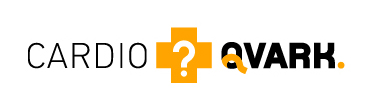 Команда проекта:
Александр Викторович Ежков – инициатор, руководитель и инвестор проекта
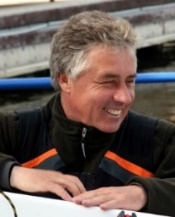 Ольга Валерьевна Сунцова – директор ООО «КардиоКВАРК»
Александр Николаевич Калиниченко– научный руководитель и разработчик ООО «КардиоКВАРК»,  д.т.н., профессор Санкт-Петербургского государственного электротехнического университета «ЛЭТИ» им. В.И. Ульянова (Ленина)
Мария Константиновна Чайковская – медицинский консультант и разработчик ООО «КардиоКВАРК»,  врач-кардиолог ФГБНУ РНЦХ им. ак. Б.В. Петровского
Роман Владимирович Исаков– научный консультант и разработчик ООО «КардиоКВАРК», к.т.н., доцент ИИТ Владимирского государственного университета имени А.Г. и Г. Столетовых
Сергей Борисович Маслов – куратор производства ООО «КардиоКВАРК»
Алексей Владимирович Усков – системный архитектор, разработчик ООО «КардиоКВАРК»
Сергей Павлович Садовский – заместитель директора ООО «КардиоКВАРК», к.ф.-м.н.
Наталья Анатольевна Лемякина – бухгалтер ООО «КардиоКВАРК»
Роман Романович Брюханов – iOS-разработчик ООО «КардиоКВАРК»
Александр Егорович Бекмачев – инженер ООО «КардиоКВАРК», к.т.н.
Илья Андреевич Дмитриев – IT&PR специалист ООО «КардиоКВАРК»
Разработка электроники – ООО "Л Кард" (г. Москва) www.lcard.ru 
Производство – ООО "Пранкор" (г. Гусев, Калининградская обл.), холдинг GS Group  www.dtvs.ru/about/company-info 
Программное обеспечение – ООО "Информационные системы для бизнеса" (г. Пенза) www.is2b.ru 
Дизайн – OPEN!Design&Concepts (г. Москва) www.opendesign.ru 
Юридическое сопровождение – ГК Wise Advice (г. Москва) www.wiseadvice.ru
[Speaker Notes: КардиоКВАРК — от идеи до выполнения Российский проект. Инициатор, инвестор и руководитель — Ежков Александр Викторович. Производство и разработка налажены в России.]
Кардиомонитор
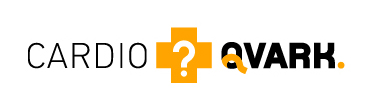 Кардиограмма с помощью телефона
Тел.: +7 (985) 717 05 25
E-mail: info@cardioQVARK.ru
www.cardioqvark.ru
CardioQVARK – зарегистрированный товарный знак. Все права защищены.
По всем вопросам обращайтесь к разработчику info@cardioqvark.ru
Изготовитель и организация, уполномоченная на принятие претензий: ООО "Л Кард".
Адрес: Россия, 117105, г.Москва, Варшавское шоссе, д. 5, стр. 2
iPhone – товарный знак Apple Inc. iPhone is a trademark of Apple Inc.
[Speaker Notes: Колеги: мы готовы к сотрудничеству.]
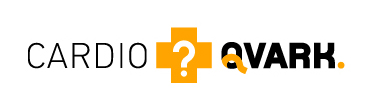 С помощью прибора СardioQVARK  возможно определить:
100% видимость нормы: 
синусовый ритм, синусовая аритмия, ритм ЭКС (кодов МКБ нет)

100% видимость патологии: 
I48.0  
I 49.8 
I44.0-44.2  
I 44.7

Частота встречаемости в стационаре:
I48.0  и/или I 49.8  - 7 %
I44.0-44.2  + I48.0  и/или I 49.8  -15%
I 44.7 -3%
I 10.0  + I48.0  и/или I 49.8  -20%
I 10.0  + I48.0  и/или I 49.8  + ( I 20.0  I 20.8   I 20.9   I 25.2   I 25.6 ) -50 %
I 49.2-49.4 -  2 %
I 49.5 – 3%
Предположить о той или иной нозологии и выполнить дообследование:
I 06.2 
I 10.0
I 20.0
I 20.8
I 20.9
I 25.2 
I 25.6 
I 31.3 (крайне редко встречается)
I 45.0
I 49.2-49.4
I 49.5
[Speaker Notes: КардиоКВАРК — от идеи до выполнения Российский проект. Инициатор, инвестор и руководитель — Ежков Александр Викторович. Производство и разработка налажены в России.]